
Enterprise Architecture (EA)
Supangat, M.Kom., ITIL., COBIT.

Apa itu
Enterprise Architecture ?
Apakah penting ?
Business Ecosystem
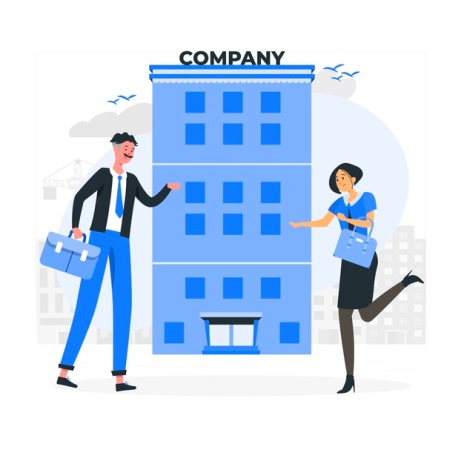 Dari Startups
ke
Legacy Companies
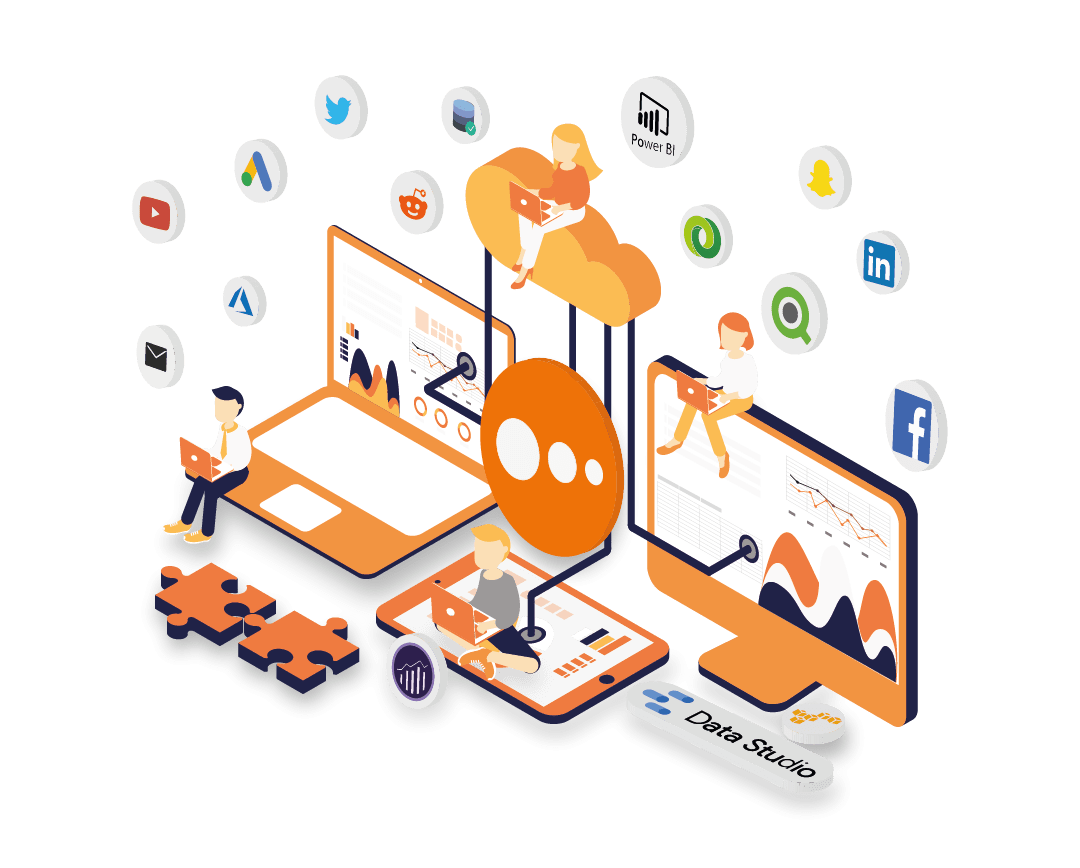 transform
Technology
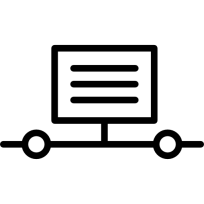 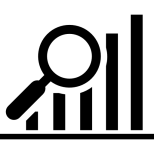 Proses
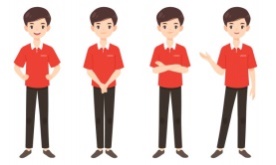 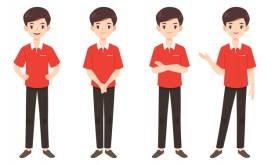 Data
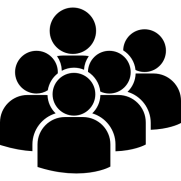 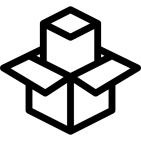 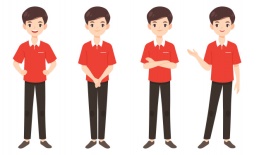 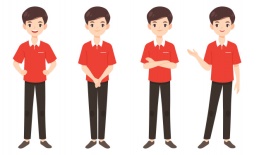 Customer
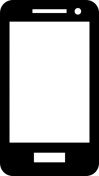 Produk
Customers
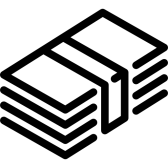 Technology
Adalah kerangka konseptual bagaimana bisnis itu dapat dibangun. Prinsip EA sendiri dapat diterapkan di berbagai organisasi bisnis, meliputi Pemerintahan, asosisasi non profit atau bahkan usaha lepas.
Arsitektur
Enterprise
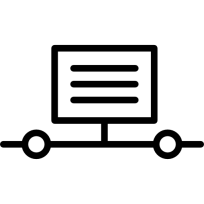 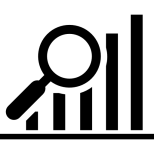 Arsitektur
Enterprise
BISNIS
Proses
Data
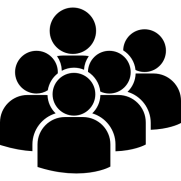 Customer
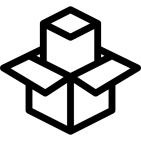 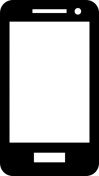 IT
Produk
Technology
4 Domain AE
Arsitektur Data
Arsitektur Bisnis
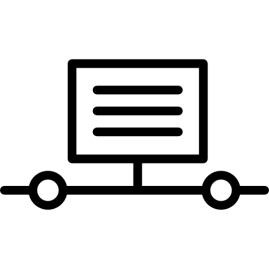 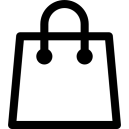 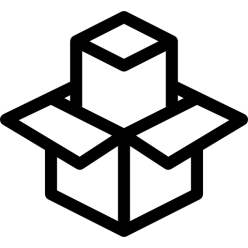 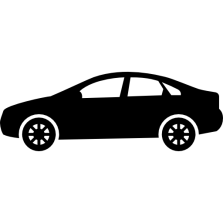 Proses
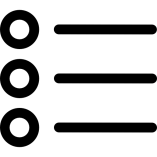 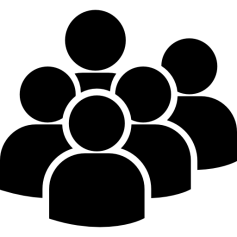 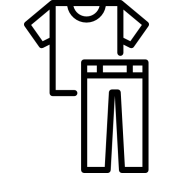 Produk
Arsitektur Teknologi
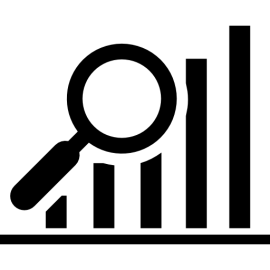 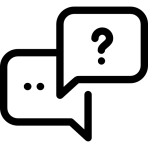 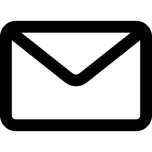 Customer
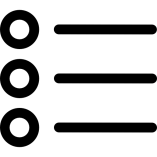 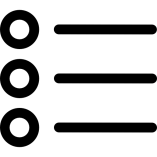 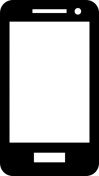 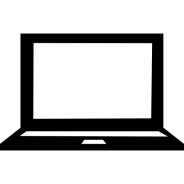 Data
Technology
Arsitektur Aplikasi
Selesai